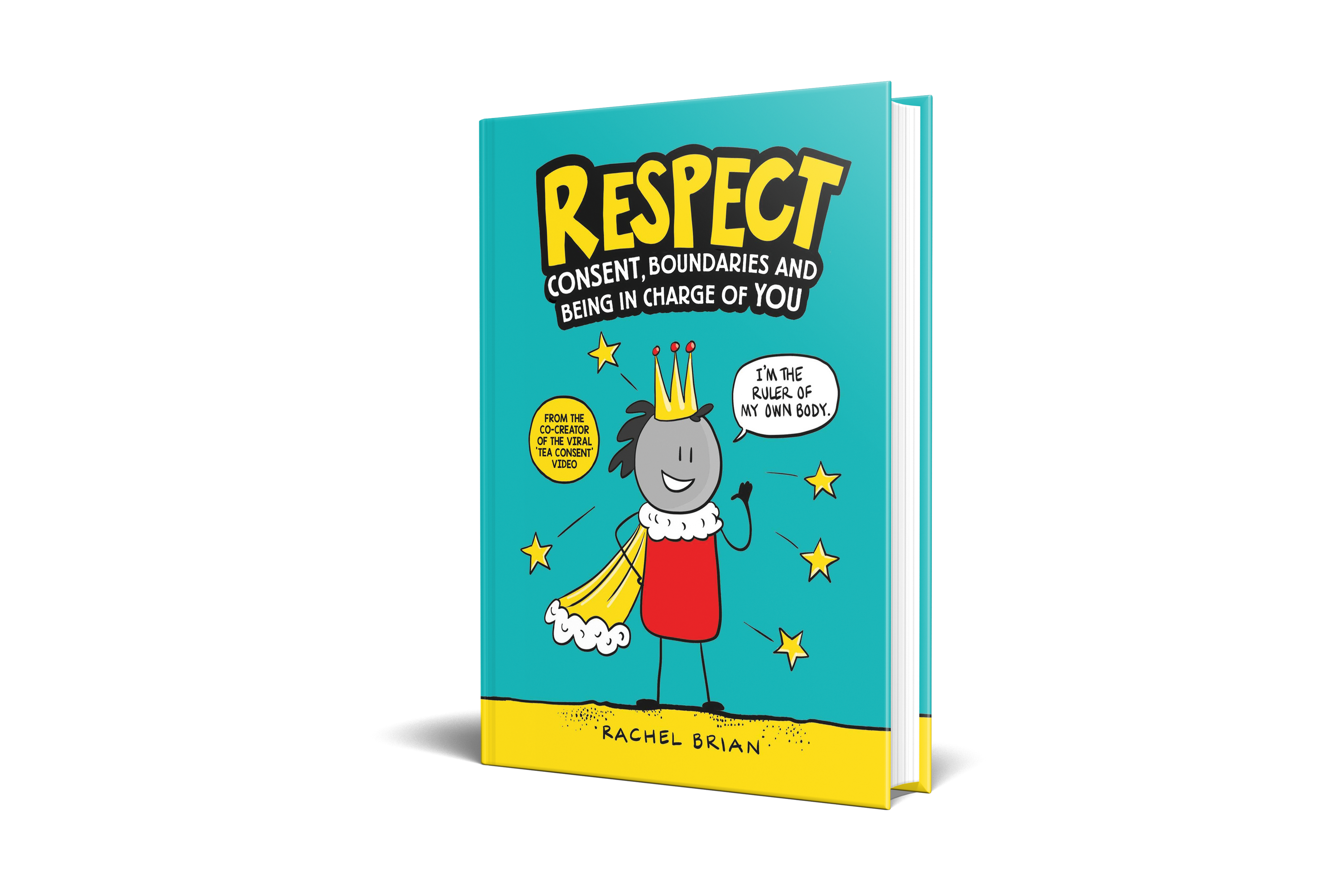 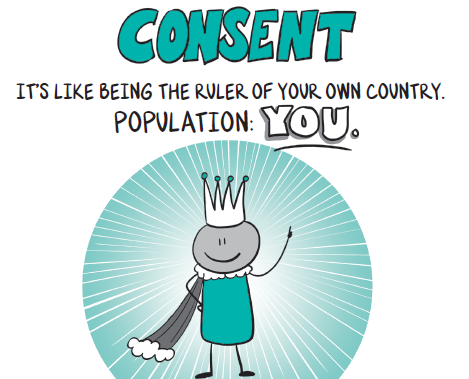 Makes rules
What is a ruler?
Does the best for the population
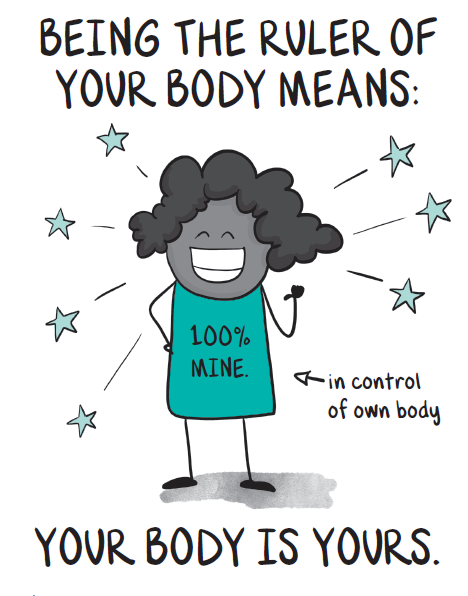 What rules do we need?
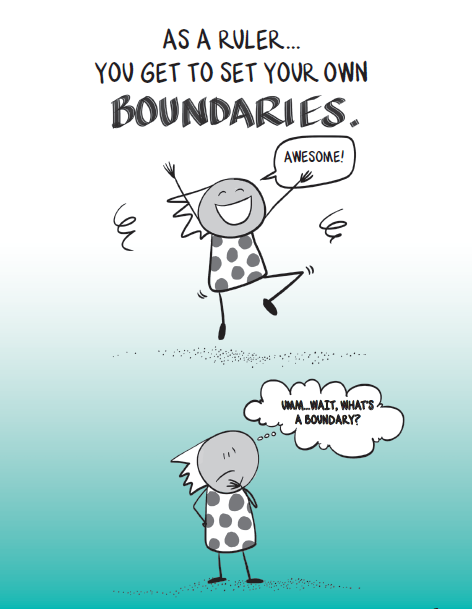 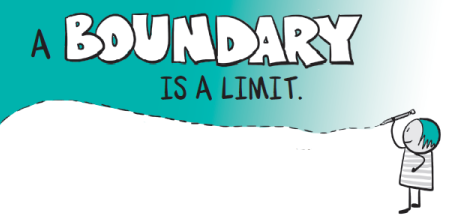 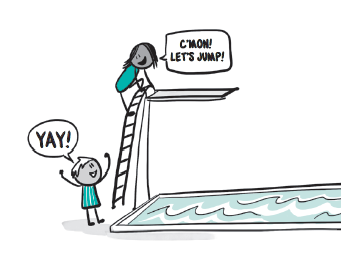 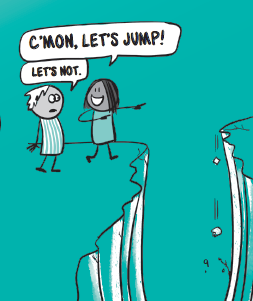 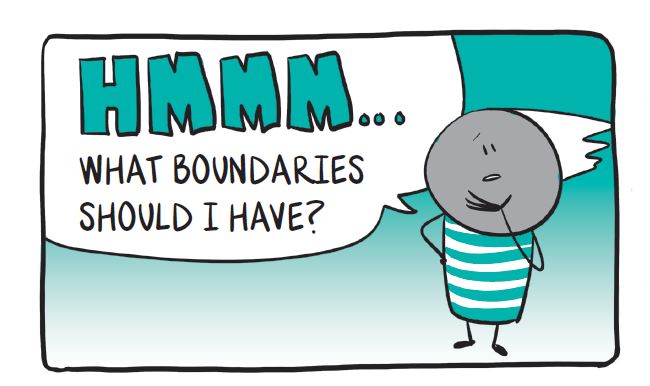 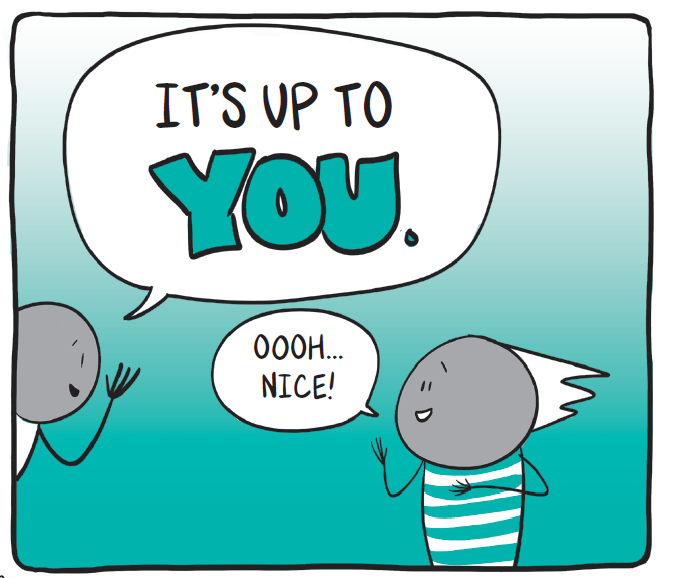